Literaturverwaltung
Übersicht und Vergleich
onlinequellen
Softwarevergleiche Literaturverwaltung
TU München (August 2018)
https://mediatum.ub.tum.de/doc/1316333/1316333.pdf
SLUB Dresden (Juli 2018)
http://slub.qucosa.de/api/qucosa%3A23381/attachment/ATT-0/
09.07.2019
2
Präsentationstitel/Autor/Veranstaltung
Wozu?
Wozu Literaturverwaltungsprogramme?
09.07.2019
3
Präsentationstitel/Autor/Veranstaltung
beispielprogramme
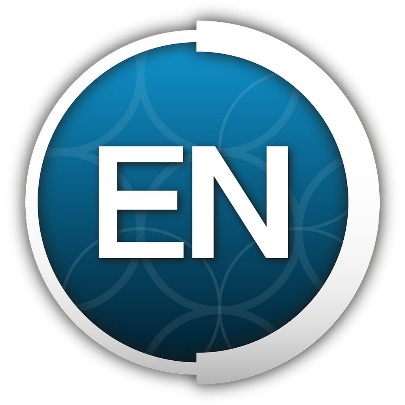 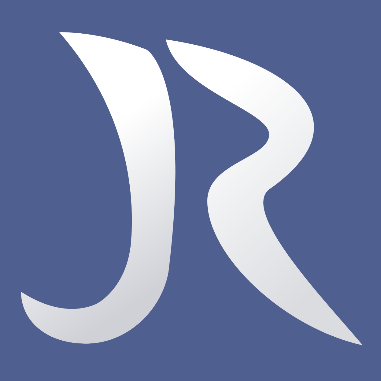 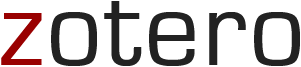 09.07.2019
4
Präsentationstitel/Autor/Veranstaltung
Kriterien
Wie entscheide ich, welches für mich passt?
Benutzerfreundlichkeit
Kompatibilität (Betriebssystem, Software)
Kosten
Funktionen
Hilfe
Arbeitsweise
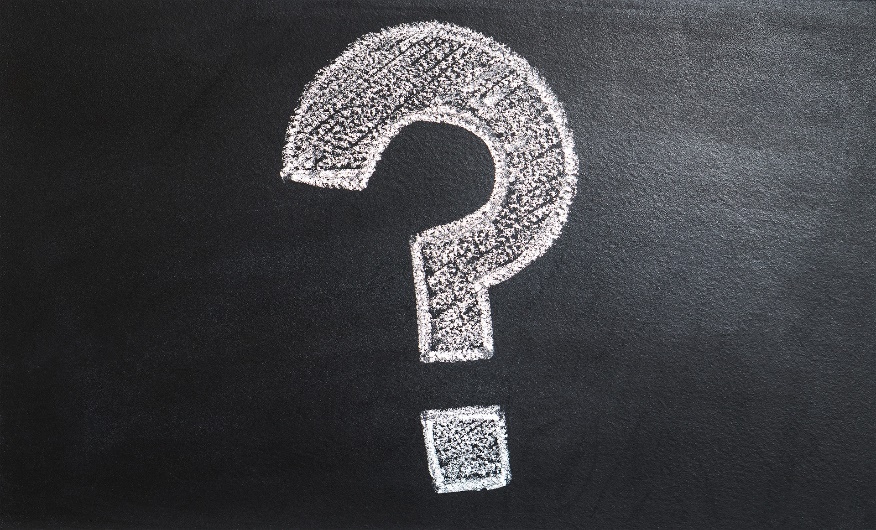 (pixabay.com)
09.07.2019
5
Präsentationstitel/Autor/Veranstaltung
Lizenzmodell / Sprache
Citavi
Kommerziell, kostenlose Version "Citavi Free" mit der Beschränkung auf 100 Titel pro Projekt
Mehrere Sprachen (deutsch, englisch, französisch, italienisch, spanisch, portugiesisch, polnisch)
Campuslizenz an der Uni Bonn
Nur Windows
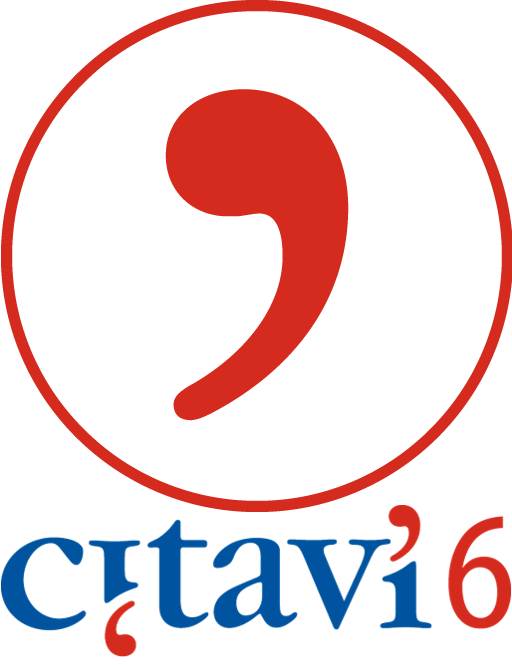 09.07.2019
6
Präsentationstitel/Autor/Veranstaltung
Lizenzmodell / Sprache
EndNote
kostenlose browserbasierte Version "EndNote Basic" mit eingeschränkter Funktionalität und begrenztem Speichervolumen (50.000 Datensätze, 21 wählbare Zitationsstile, 2 GB Speicherplatz, 5 Datenbanken)
Englisch
Vollversion (Studentenpreis): 94 €
Windows, Mac
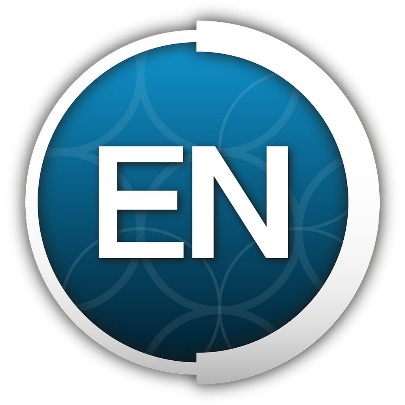 09.07.2019
7
Präsentationstitel/Autor/Veranstaltung
Lizenzmodell / Sprache
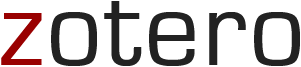 Zotero
Open Source, inkl. 300 MB Online-Speicherplatz
Zurzeit 57 Sprachen
Kostenlos, man kann Online-Speicherplatz zukaufen
Windows, Mac, Linux
09.07.2019
8
Präsentationstitel/Autor/Veranstaltung
Lizenzmodell / Sprache
JabRef
Open Source, GPL v2 und höher
Zurzeit Chinesisch (vereinfacht), Dänisch, Deutsch, Englisch, Farsi, Französisch, Indonesisch, Italienisch, Japanisch, Niederländisch, Norwegisch, Persisch, Portugiesisch (Brasilien), Russisch, Spanisch, Schwedisch, Türkisch und Vietnamesisch
Bib(La)TeX-Datenbank, vor allem zur Verwendung mit LaTeX
Windows, Mac, Linux
Für IT-affinere Nutzer
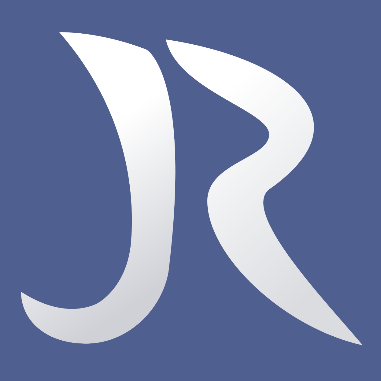 09.07.2019
9
Präsentationstitel/Autor/Veranstaltung
Quellenimport
Manuelle Eingabe, Dateiimport (PDFs, bibliographische Standardformate)
Aus vielen Datenbanken direkt möglich
Sonst Datei in Standardformaten (RIS, BibTeX) speichern und importieren
Direkt von Webseiten über Plugins:
Citavi Picker (auch aus PDFs)
Zotero Connector 
JabFox
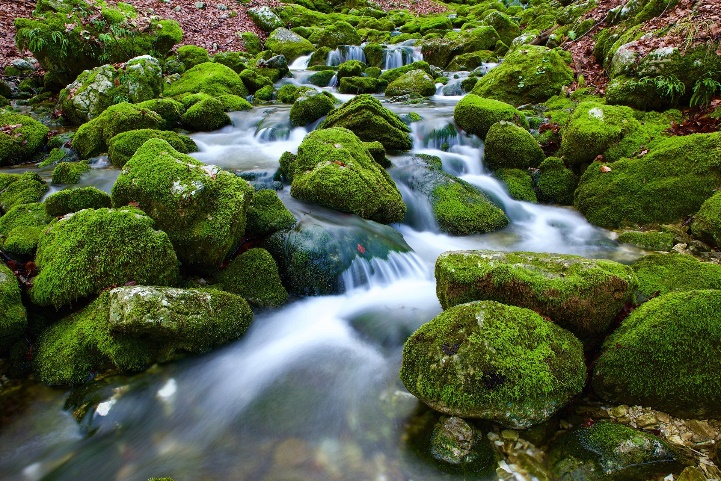 (pixabay.com)
09.07.2019
10
Präsentationstitel/Autor/Veranstaltung
Wissensorganisation
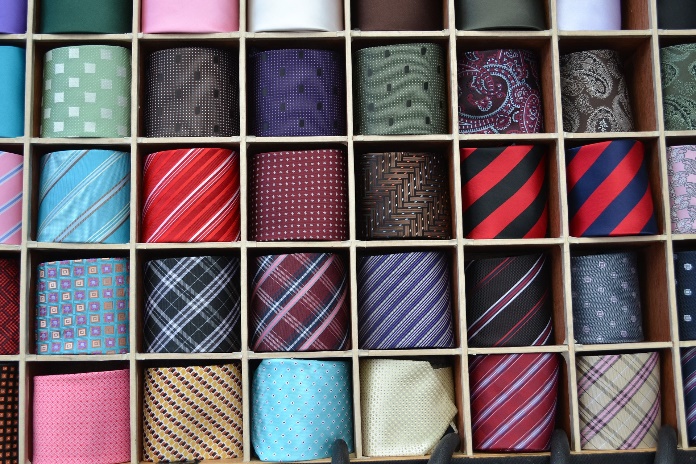 Citavi
Kategorien, Schlagworte
EndNote
Gruppen 
„Standard“ (= Ordner)
Smart Groups: dynamische Gruppen anhand von Suchbegriffen 
Combined Groups: Kombination aus anderen Gruppen (AND, OR, NOT)
(pixabay.com)
09.07.2019
11
Präsentationstitel/Autor/Veranstaltung
Wissensorganisation
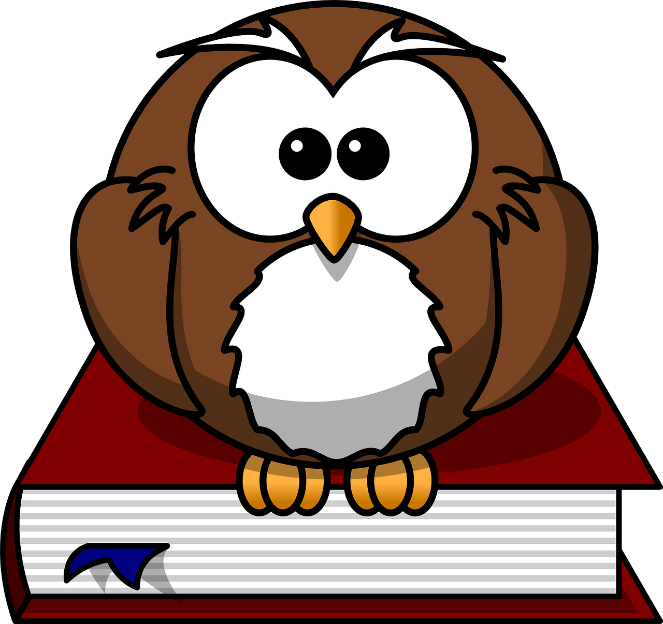 Zotero
Sammlungen = Ordner
Tags = Schlagworte
Erweiterte Suche abspeichern = Smart Groups
JabRef
Gruppen
Statisch = manuelle Zuweisung
Dynamisch = Smart Groups (Stichwort in einem Feld oder bel. Suchausdruck)
(pixabay.com)
09.07.2019
12
Präsentationstitel/Autor/Veranstaltung
Gruppenarbeitsfunktionen
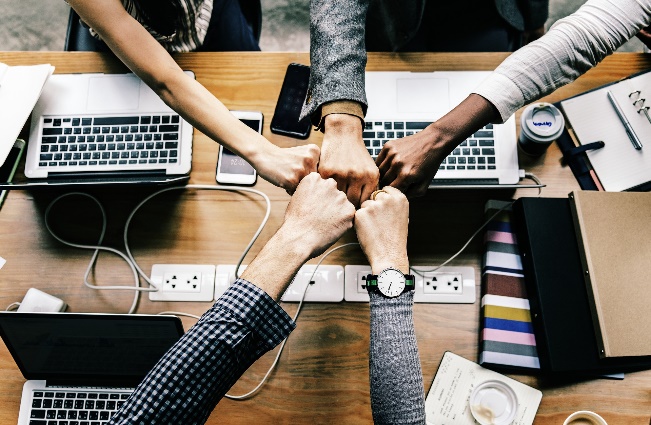 Citavi Teamfunktionen
Für kleine Gruppen: Citavi for Windows
Citaviprojekt auf gemeinsamen Gruppenlaufwerk
Maximal drei Personen gleichzeitig
Keine Rechtesteuerung („alle dürfen alles“)
Für größere Gruppen, verteilte Standorte: Citavi for DBServer
(pixabay.com)
09.07.2019
13
Präsentationstitel/Autor/Veranstaltung
Gruppenarbeitsfunktionen
EndNote
Bibliotheken können über EndNote Account geteilt werden
Eine Bibliothek mit bis zu 100 Personen teilbar (EndNote X8)
Zahl der Bibliotheken an denen man mitarbeitet ist unbegrenzt
Aber nur am eigenen Rechner möglich
Kostenfreier unbegrenzter Speicherplatz in der EndNote Cloud
09.07.2019
14
Präsentationstitel/Autor/Veranstaltung
Gruppenarbeitsfunktionen
Zotero
Über Gruppen die man auf der Zoterowebseite anlegt
Öffentliche Gruppen (Public, Open Membership)
Öffentliche Gruppen mit geschlossener Mitgliedschaft (Public, Closed Membership)
Private Gruppen (Private Membership)
Unterschiedliche Lese-/Schreibrechte, Umgang mit Anhängen
09.07.2019
15
Präsentationstitel/Autor/Veranstaltung
„Alleinstellungsmerklmale“
Citavi
Wissenselemente, z.B. wörtliche Zitate
nutzerfreundlich
Campuslizenz
EndNote
International weit verbreitet
Auch für Mac
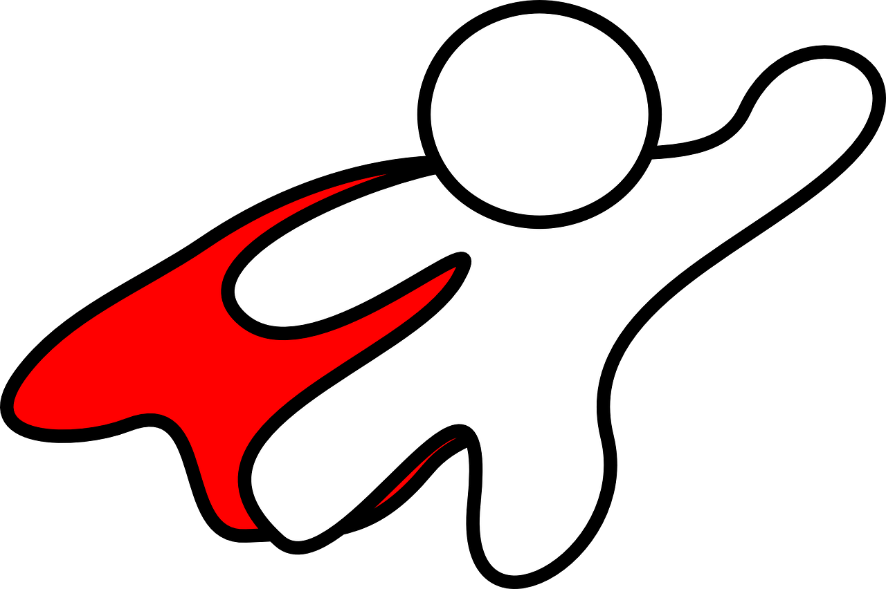 (pixabay.com)
09.07.2019
16
Präsentationstitel/Autor/Veranstaltung
„Alleinstellungsmerklmale“
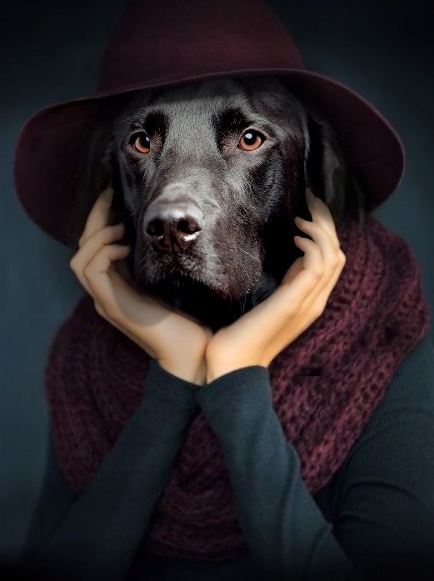 Zotero
Kostenfrei, quelloffen (konfigurierbar)
nutzerfreundlich
Alle relevanten Betriebssysteme
JabRef
Kostenfrei, quelloffen (konfigurierbar)
Gut zum teXen und bei Verwendung quelloffener Software (Editoren)
Für IT-affine Anwender
(pixabay.com)
09.07.2019
17
Präsentationstitel/Autor/Veranstaltung
Screenshots - Citavi
09.07.2019
18
Präsentationstitel/Autor/Veranstaltung
Screenshots - EndNote
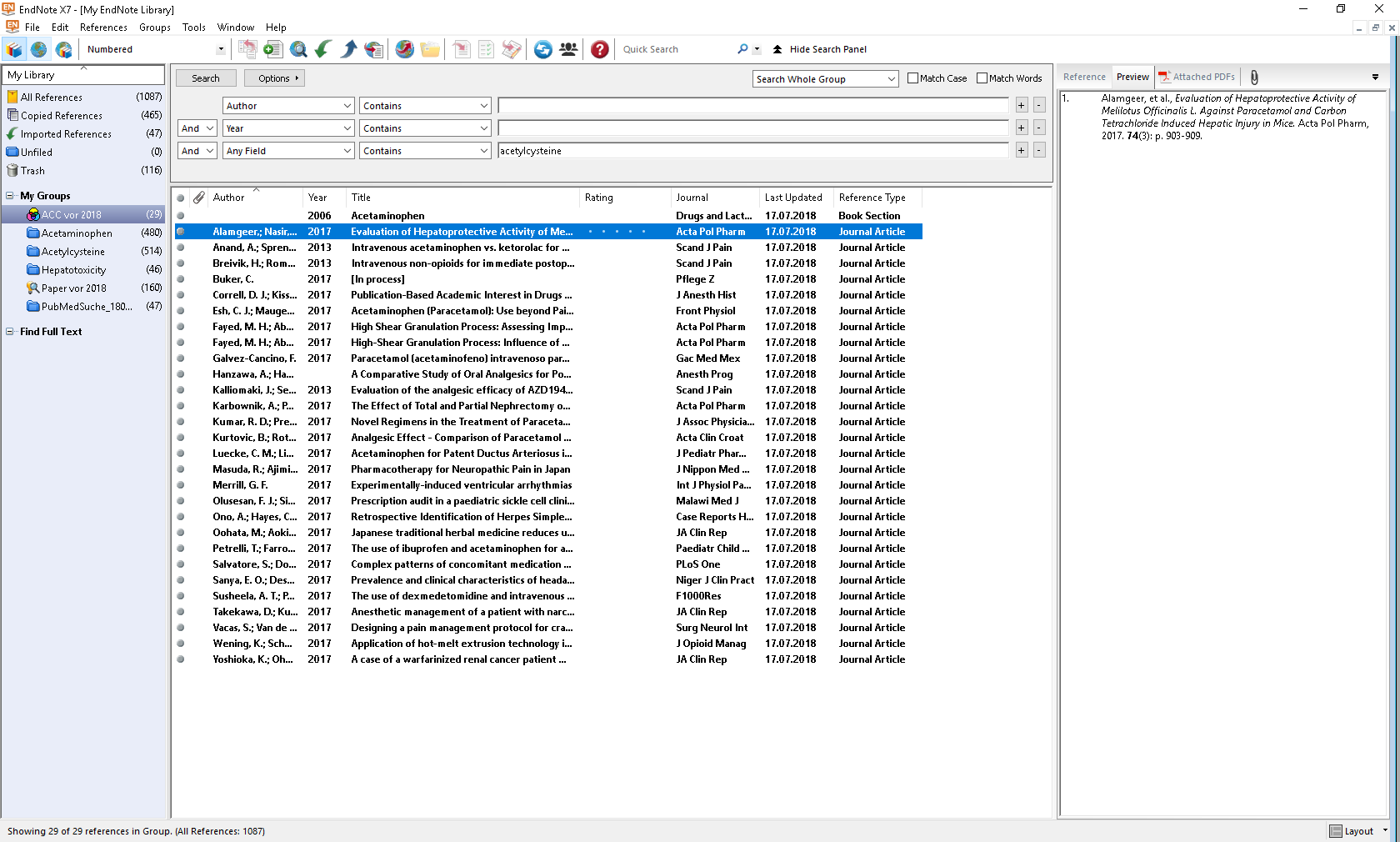 09.07.2019
19
Präsentationstitel/Autor/Veranstaltung
Screenshots - Zotero
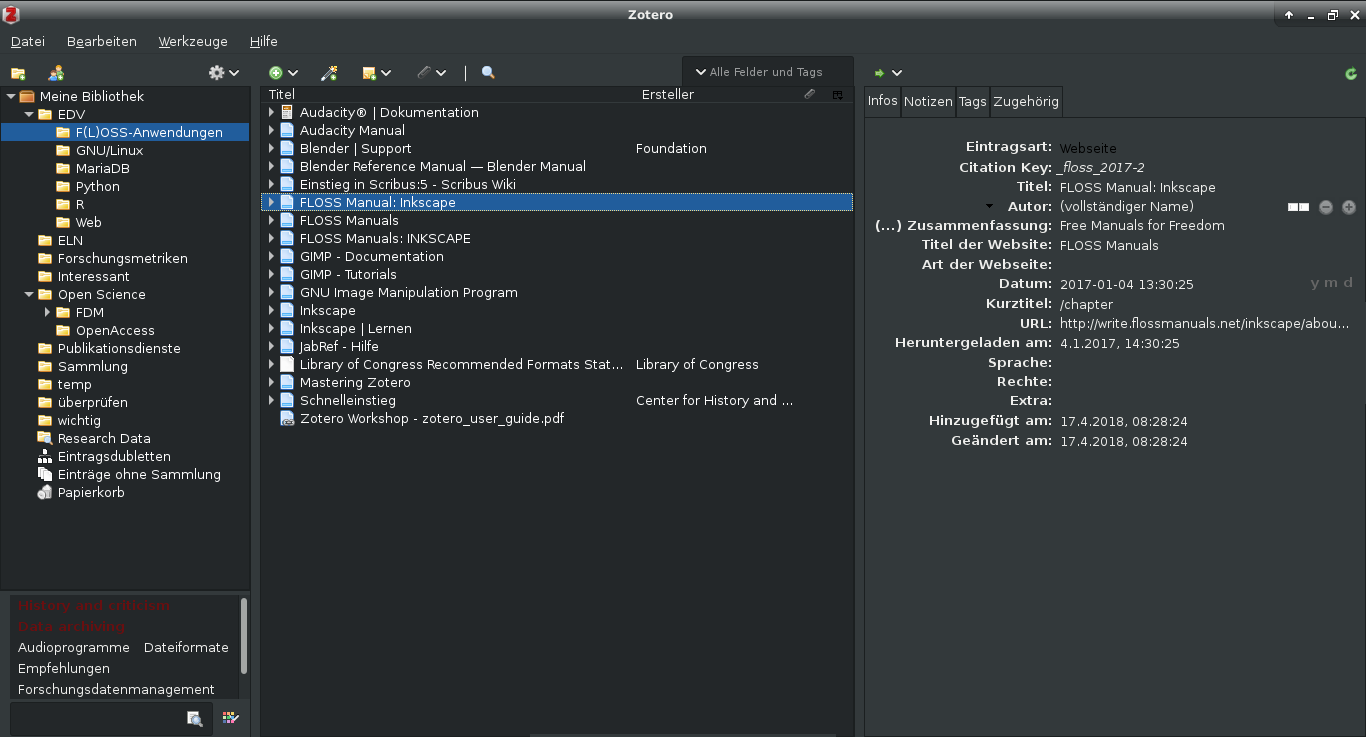 09.07.2019
20
Präsentationstitel/Autor/Veranstaltung
Screenshots - JabRef
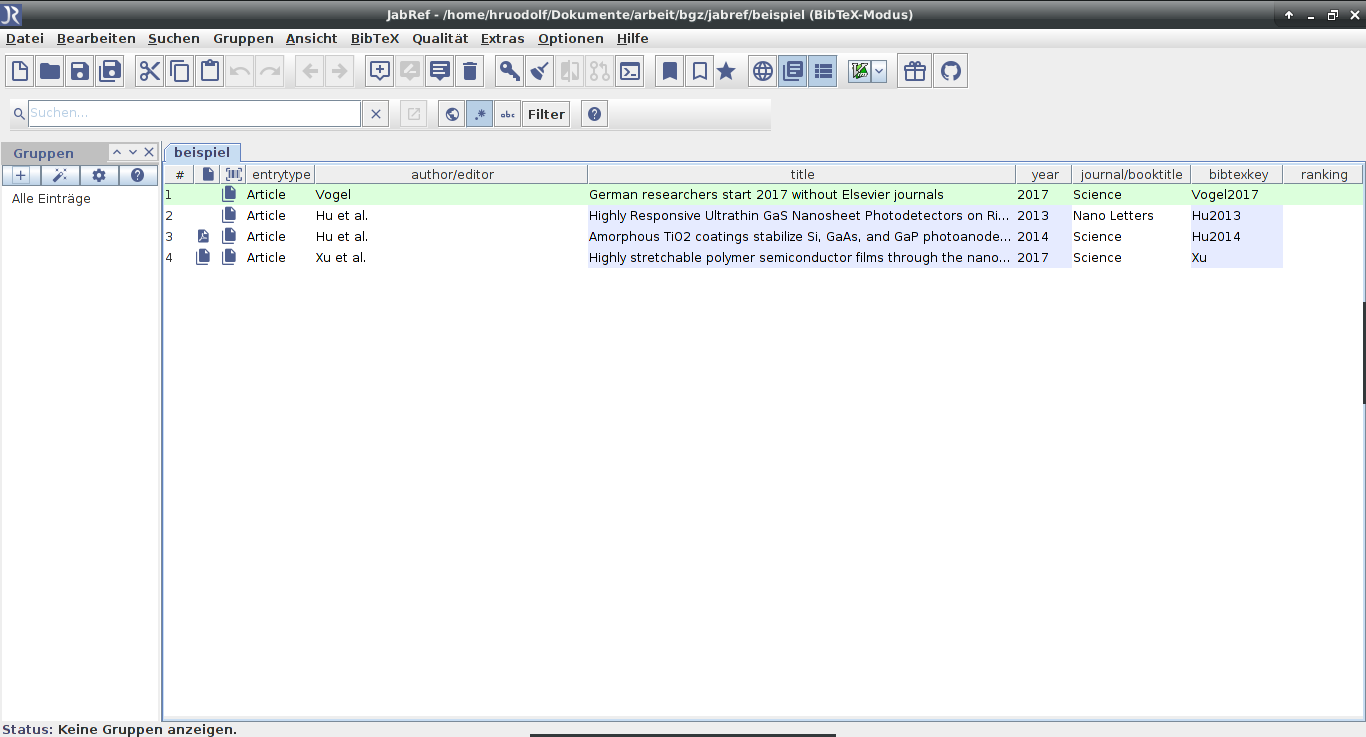 09.07.2019
21
Präsentationstitel/Autor/Veranstaltung
Viel Spaß!